„Осъдени души“
Тематизиране на чуждия свят
Създаването на романа
В „Осъдени души” Д. Димов е великолепен живописец на чужда природа – екзотиката на Испания, атмосферата на хотели и катедрали. Прекарал само една година и четири месеца в тази страна с потиснат от мрака на църквата живот, влязъл в нейния духовен климат, той е бил вътрешно очарован от срещата с чуждото.
1945г.
Втори роман след „Поручик Бенц“
Заглавието
Романът има  символно заглавие „Осъдени души”. Осъдени са чувствата, невъзможно е сближаването между двата свята и това ги изправя на борба. Фани Хорн и Отец Ередия са обречени от традициите, от възпитанието, от духовния си манталитет. Те са жертва на историята. Стоманената воля на свещеника прави англичанката настъпателна, неотразима в действията си, способна да унизи даже националното величие на расата си.
Сюжет и композиция
Творбата е построена върху принципа ІІІ – І – ІІ. Чрез разменените времена изпъква и националната драма на Испания: потушена е гражданската война, настъпило е страшното, повърхностното безвремие на историята.
Композиция
В първа глава разказът се води от трето лице, в другите две глави разказва Фани Хорн. Вътрешният свят на героите се узнава чрез монолога им, чрез диалозите им и дори чрез диалога, който разказвачът води с тях. Монолозите на Хорн са изпъстрени с авторови забележки.
Композиция
„Краят на едно приключение“- експозиция, развръзка
„Фани и Лойола“
„Фани срещу Лойола“
Героите - Фани
Проядена от миналото, лекомислено желание да прелъсти монаха, отегчена от празнотата на живота си, декадентска душа, носи „упадъчен чар“
Разрушена физически и духовно, Фани Хорн таи у себе си още силата, волята и красотата на млада
жена, влюбена до безумна всеотдайност. Страстта на героинята я е довела до ръба на пропастта –
пристъпи на глад за морфин, унизителна връзка с един мошеник, търговец на отрова.
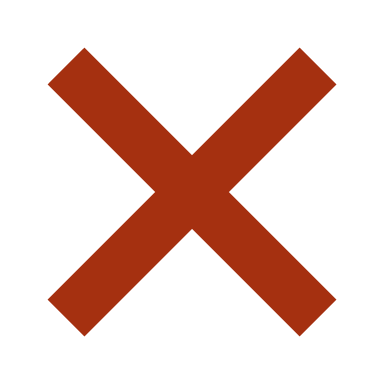 Героите
Фани Хорн
Тази духовна и съсловна аристократка изненадва с хуманитарната си култура и философска ерудиция: диспутите й с отец Оливарес върху Хегел, споровете й с Ередиа за природата и смисъла на християнството и мястото на йезуитския орден в него. Ирина също води интелектуални спорове с фон Гайер за същността на немския дух. Но всички тези изключителни жени стават жертва на своите сатанински страсти. Фани напр. удивлява дон Луис Ромеро със своеобразната си красота, в която прозира финесът на интелигентно същество, с остатъци от дива, но угаснала вече пламенност. Такава я вижда той след кошмара на Пеня Ронда, след смъртта на Ередиа, когато се е предала изцяло във властта на морфина. Подчертано хазартен тип, тя е загубила всичко, на което е залагала. На нея не й остава нищо никаква утеха, освен еуфорията на отровата, бавният, но сигурен път към смъртта.
Отец Ередиа
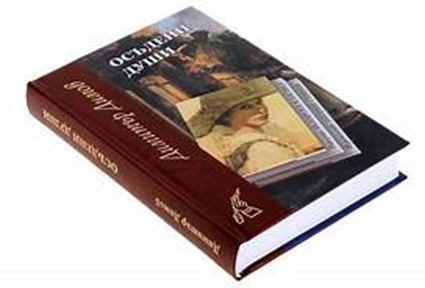 Цитати
"Ние все чакаме да дойде нещо, а то не идва и не идва. Защо е така? Защо всичко е илюзия - животът, смъртта, желанието да бъдем обичани..." 

"Дали я обичаше? Той си зададе въпроса ненадейно, но веднага си отговори с положително "не". Твърдите и независими жени го дразнеха. Интелектът им се насочваше винаги към абсурдни неща."

 "Мир!... Можеше ли да има мир у една болна, прокълната душа?"

 "- Като всеки лъжец, аз съм слаб, подъл и страхлив.
     - Вие сте само нещастен... Подлеците не признават грешките си."